Prezenty
Nowe  technologie na usługach edukacji
Gimnazjum nr 2 z O. I. w Głubczycach
Grupa IV
20 listopada 2009
Krótkofalówki
Dostaliśmy  krótkofalówki  TOPCOM …
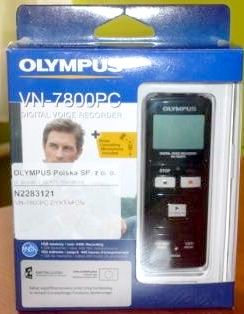 Dyktafon
… dyktafon firmy Olimpus …
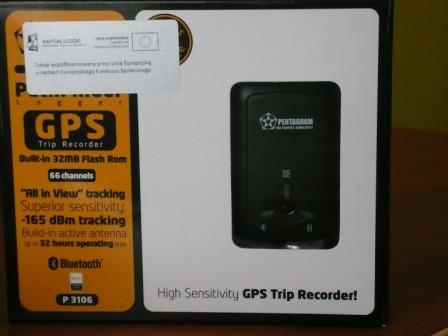 GPS
… firmy Pentagram …
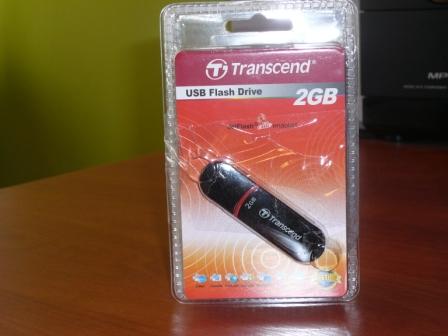 Pendrive
… cztery Pendrive’y firmy Transcend …
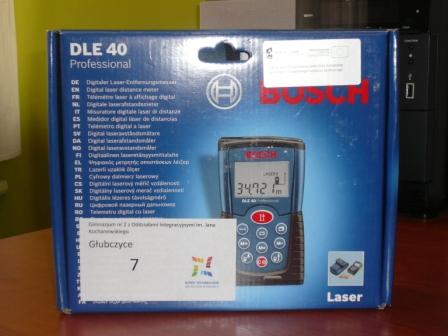 Laserowy miernik
… laserowy miernik odległości firmy Bosch …
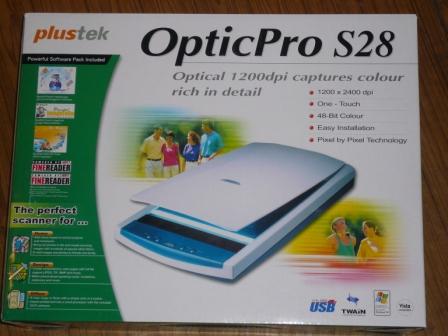 Skaner
… firmy OpticPro …
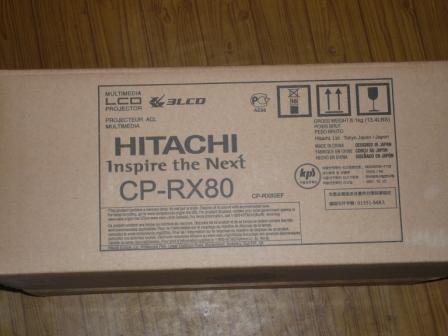 Rzutnik
… firmy Hitachi …
Artykuły  Papiernicze
Cieszymy się z otrzymanych prezentów. Wkrótce rozpakujemy i wykorzystamy je w naszym projekcie „Nowe technologie na usługach edukacji.”